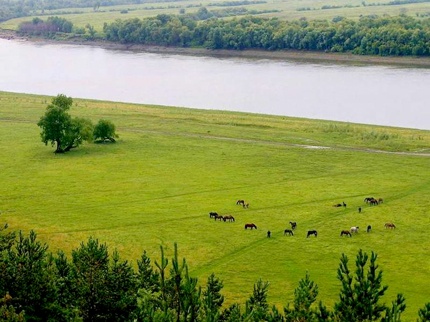 Восточно-Европейская 
равнина
                       


                         Ермакова Н.Н.
                                                                      МБОУ СОШ №3
                                                                          Г.Осташков Тверская обл
Цели:
Развивать понятие о природно-территориальном комплексе на примере Восточно-Европейской равнины;
Развивать умение работать с разными источниками географических знаний, навыками исследовательской деятельности;
Развивать память, наблюдательность, способность сравнивать, анализировать;
Воспитывать эстетическое отношение к природе, любовь к Родине.
Тектоника и минеральные ресурсы  России
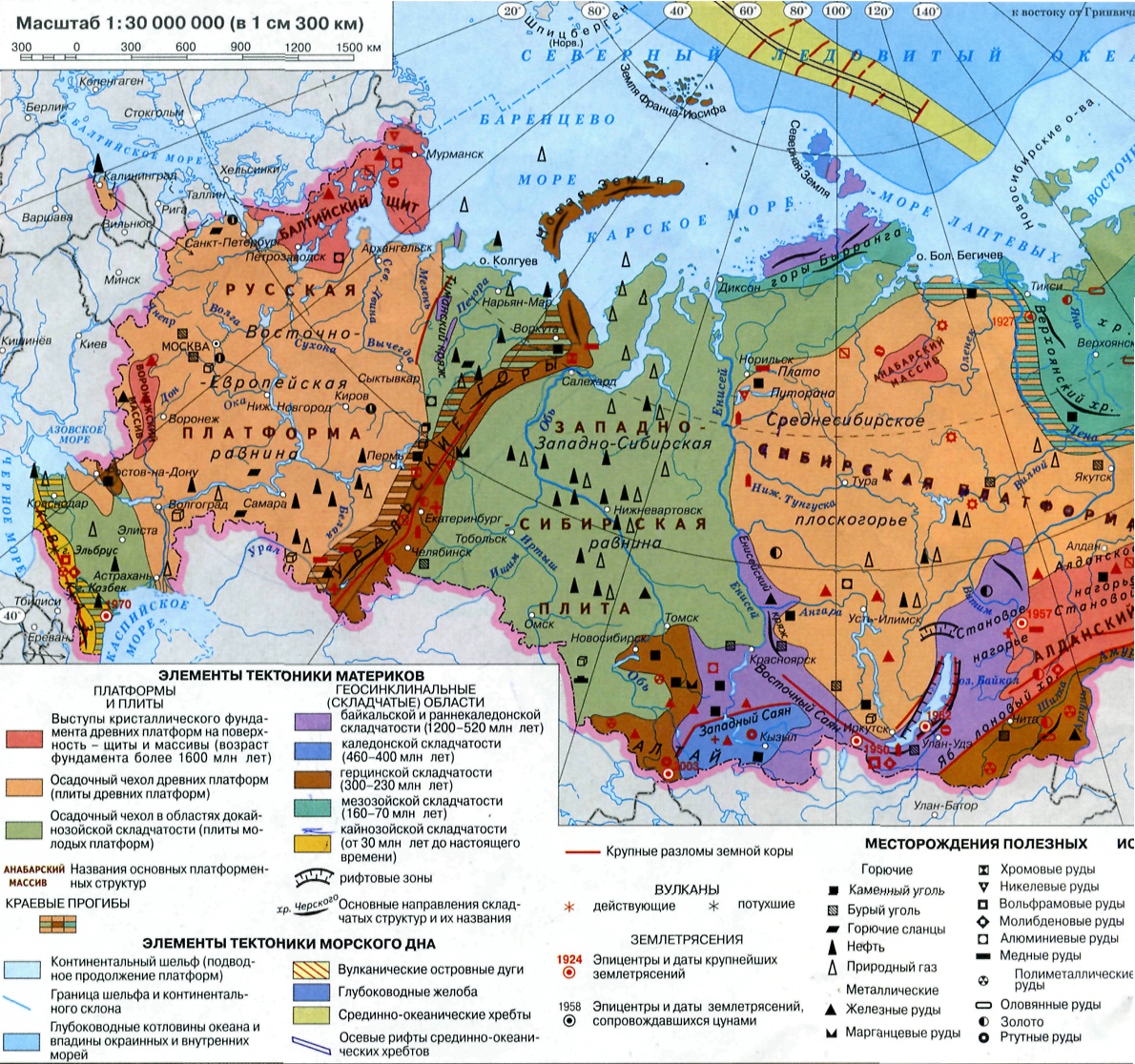 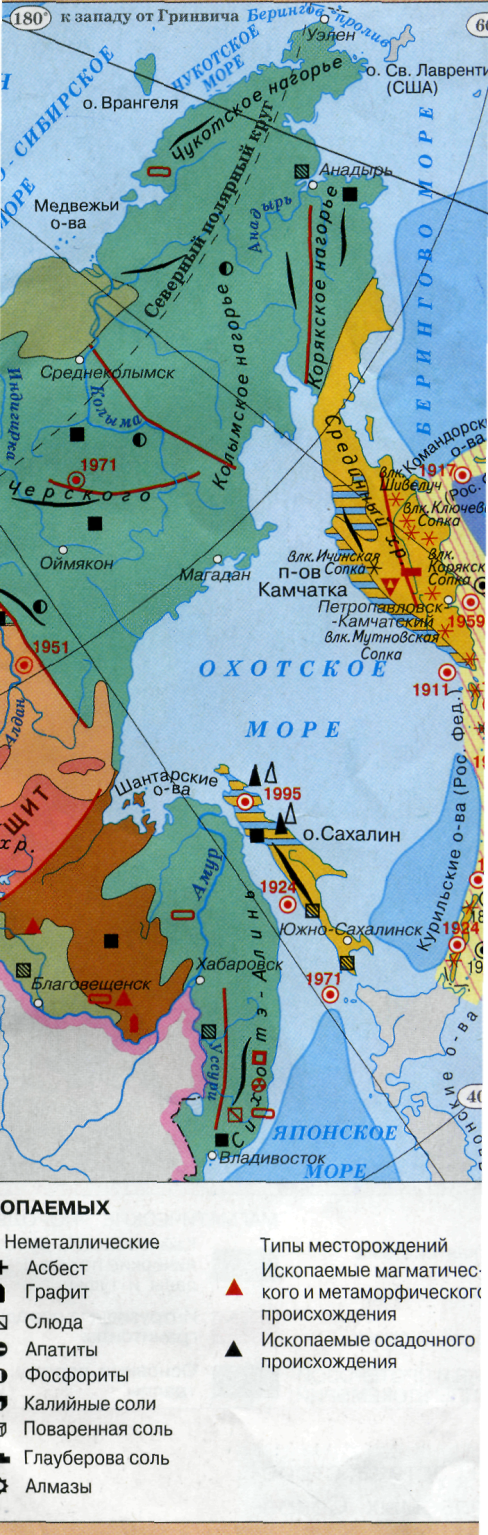 Утёс на Тиманском кряже
Северные Увалы
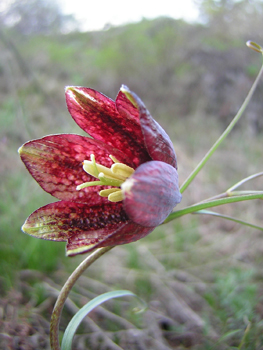 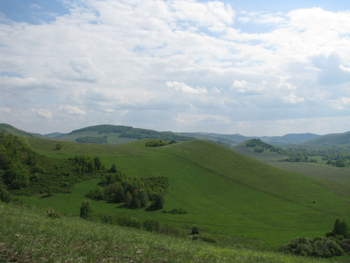 Моренно-холмистый рельеф Валдайской возвышенности.
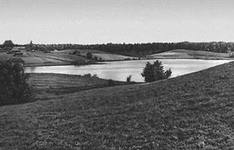 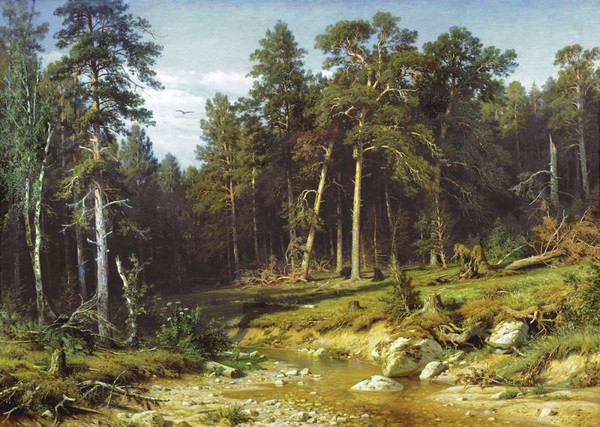 Среднерусская возвышенность
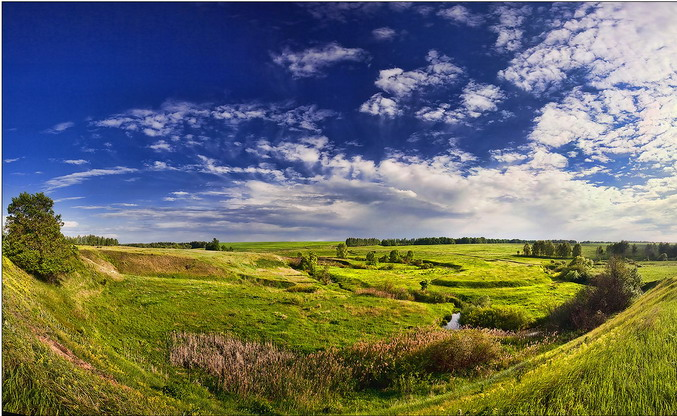 Горы Хибины
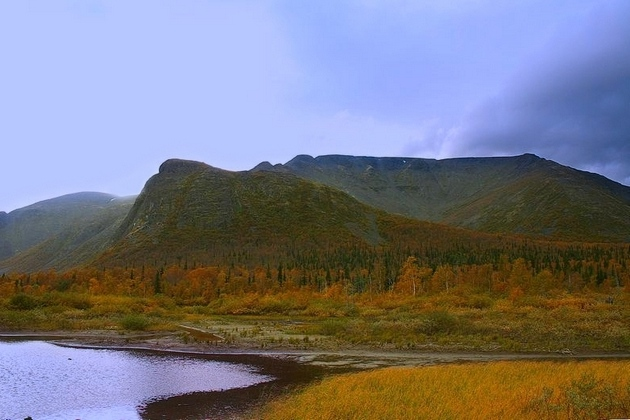 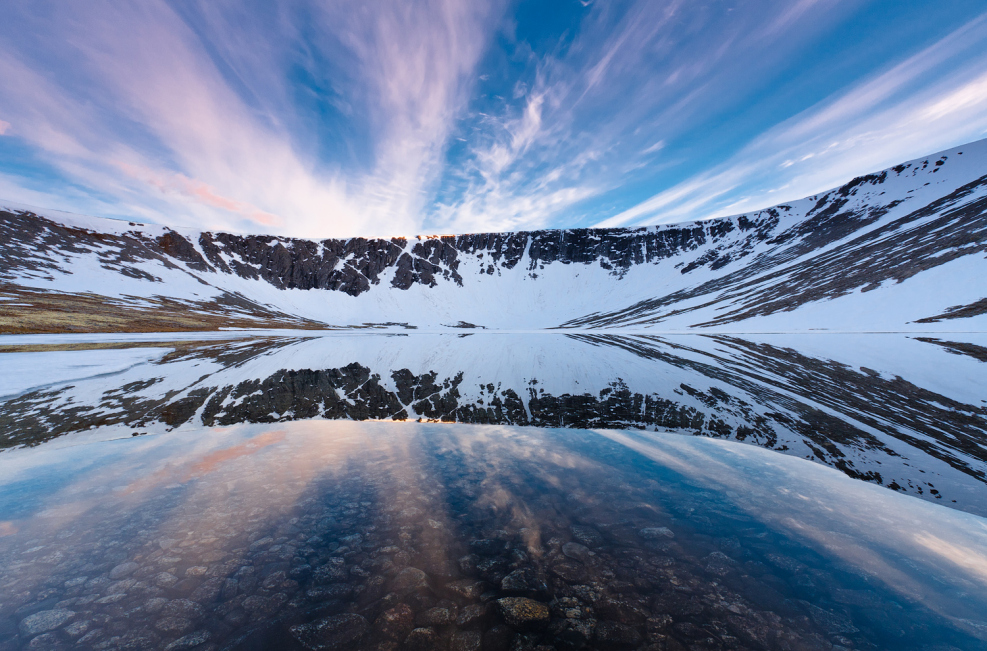 Приволжская возвышенность.
Горы Жигули.
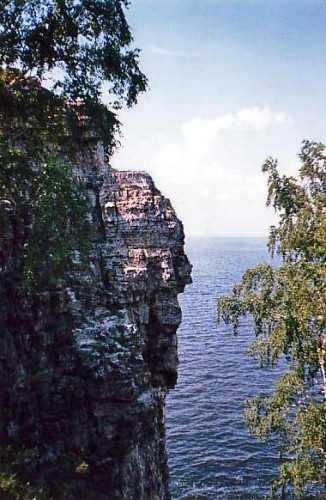 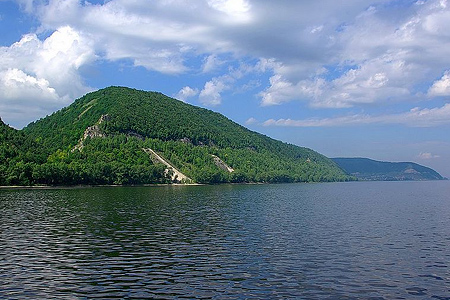 Климат
Исток реки Волги
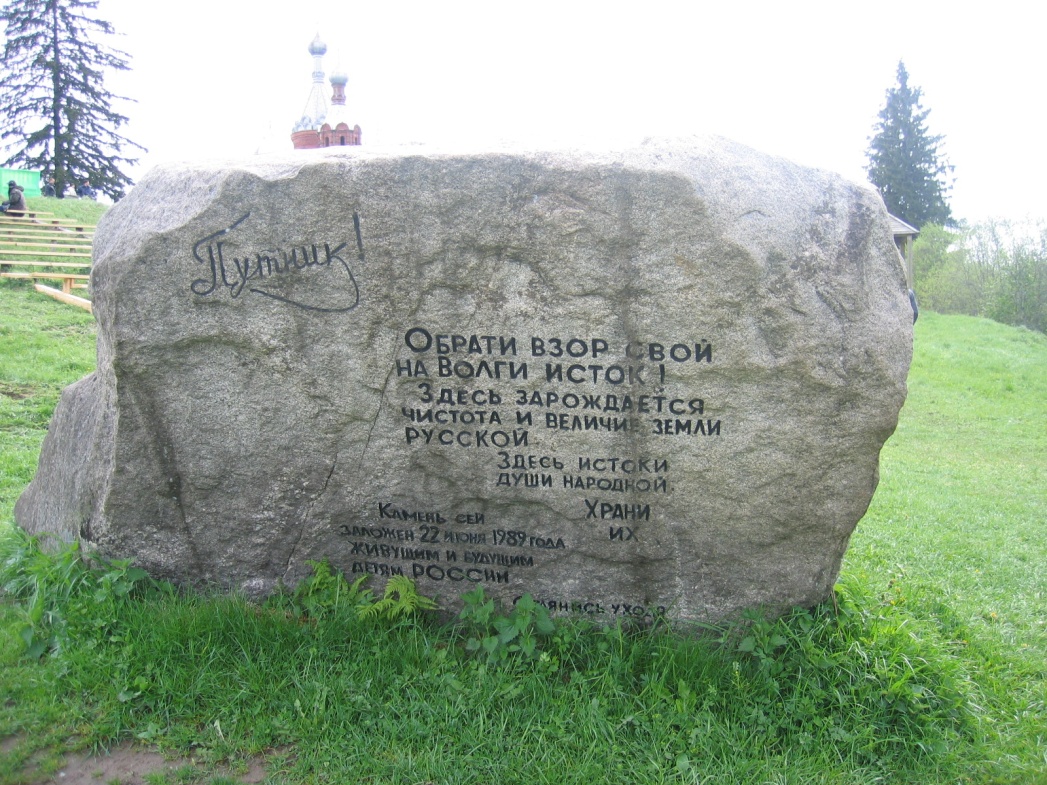 Река Волга у города старицы
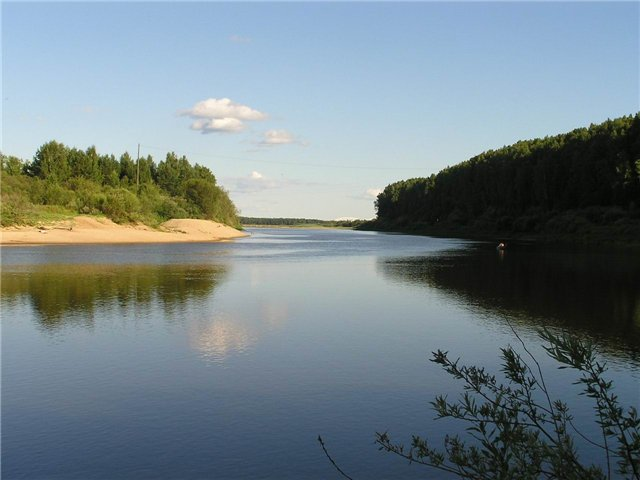 Ладожское и Онежское озера  - самые большие в ЕВРОПЕ
В ладожское озеро несут свои воды крупные реки: свирь, вУОКСА И вОЛХОВ, НЕСКОЛЬКО ДЕСЯТКОВ СРЕДНИХ РЕК И БОЛЕЕ СОТНИ МАЛЫХ. вытекает из озера одна нева
Восточно-европейская равнина смешанный лес
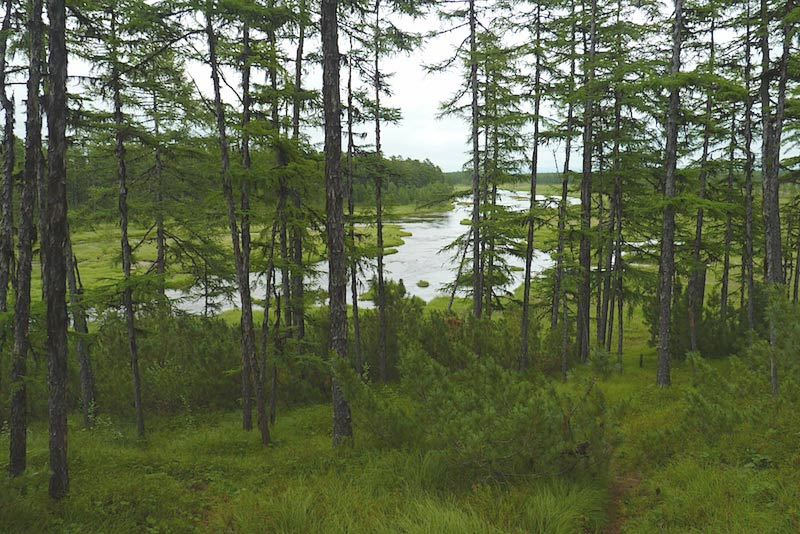 Поле
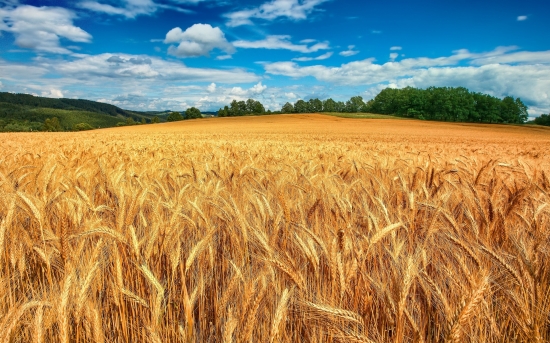 подсолнухи
петергоф
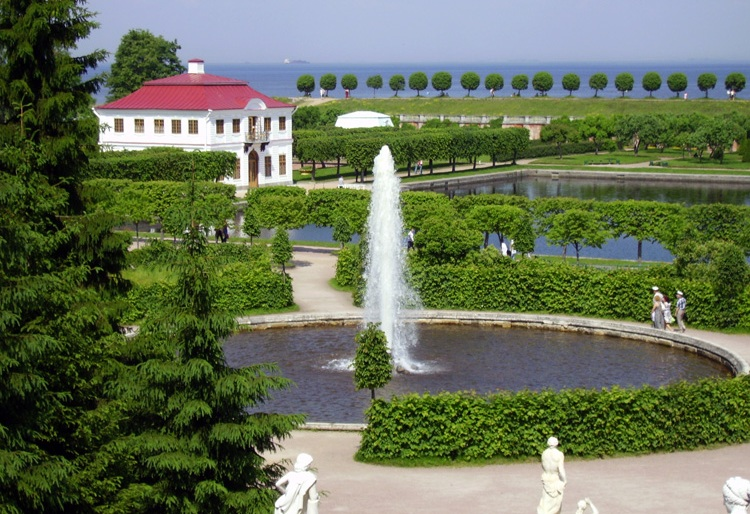 Волга у города твери
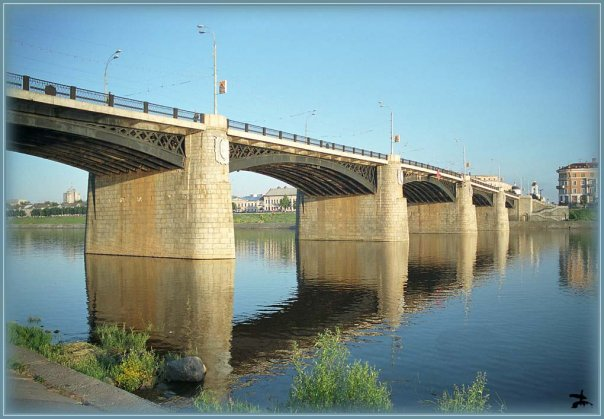 Город    тверь
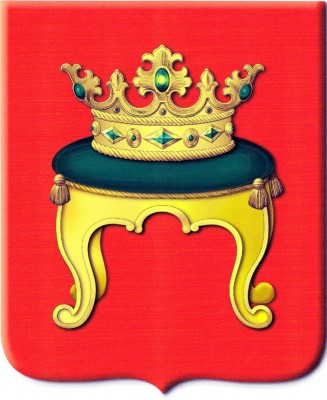 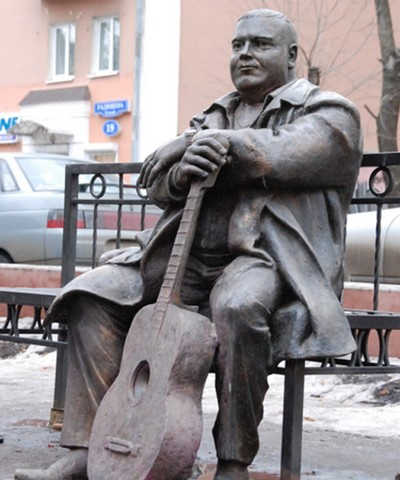